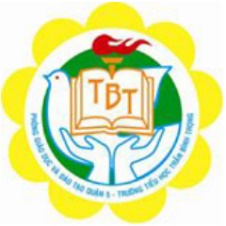 TRƯỜNG TIỂU HỌC TRẦN BÌNH TRỌNG
MÔN: TIẾNG VIỆT  - TUẦN 3
BÀI: ÔN TẬP
Giáo viên: Vũ Thị Duyên
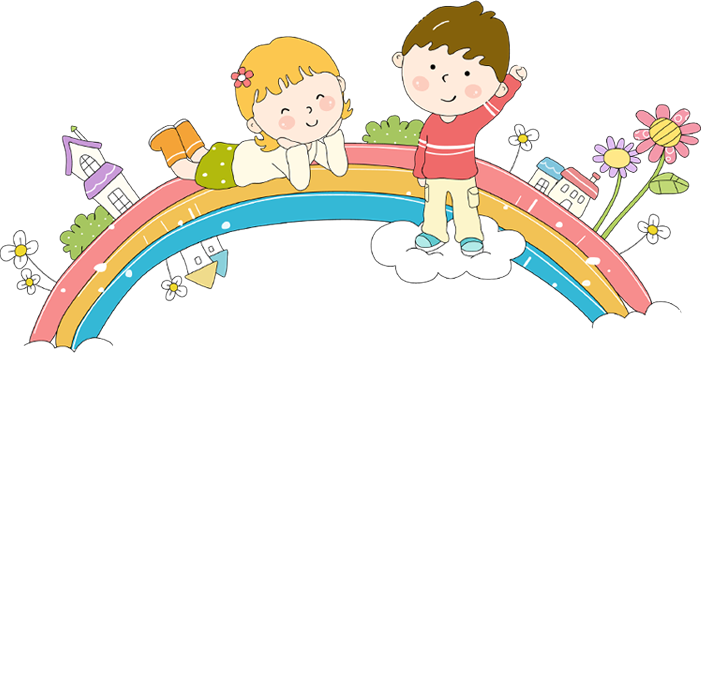 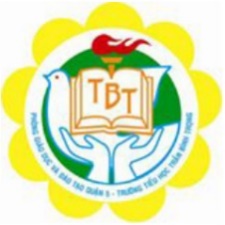 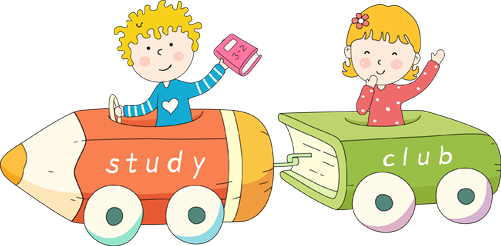 Khôûi ñoäng
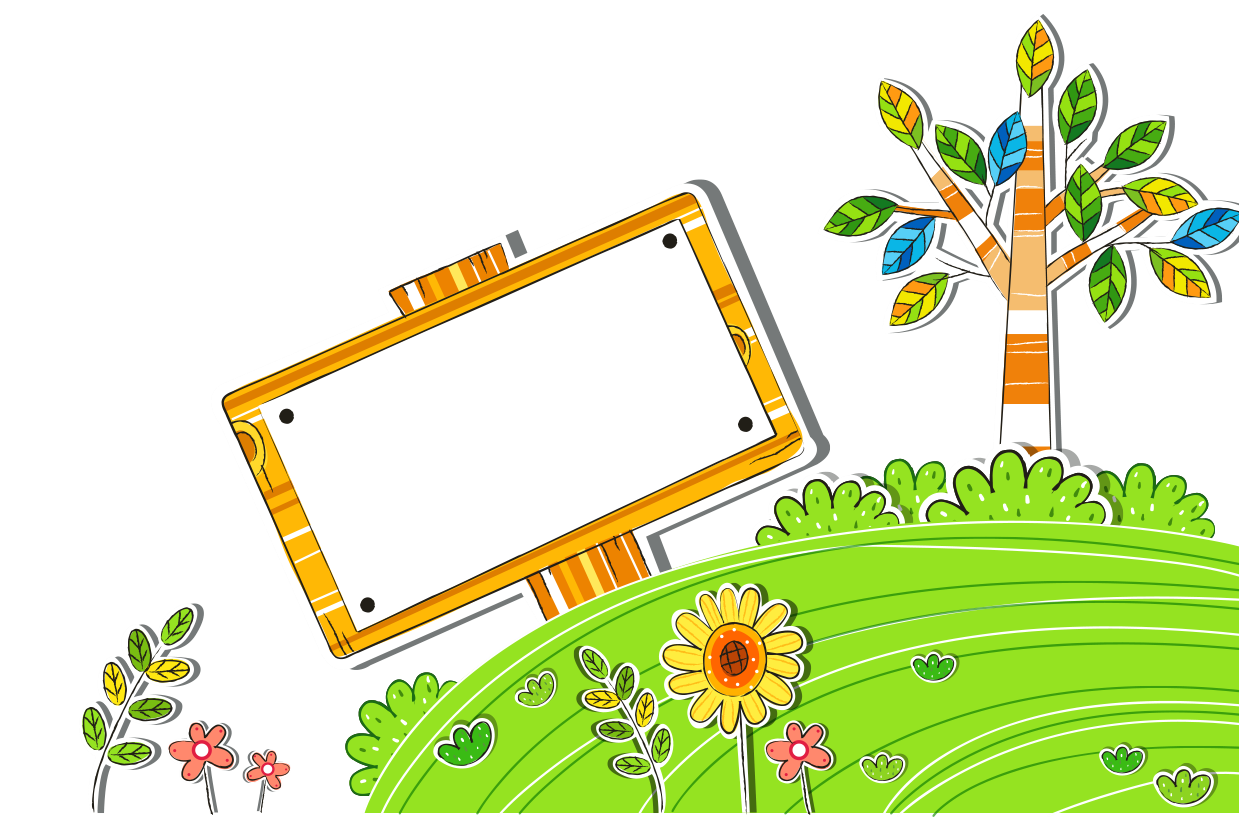 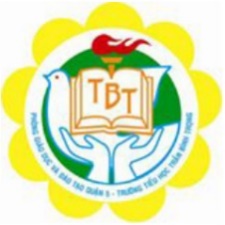 BEÙ VAØ BAØ
CHUÛ ÑEÀ 2
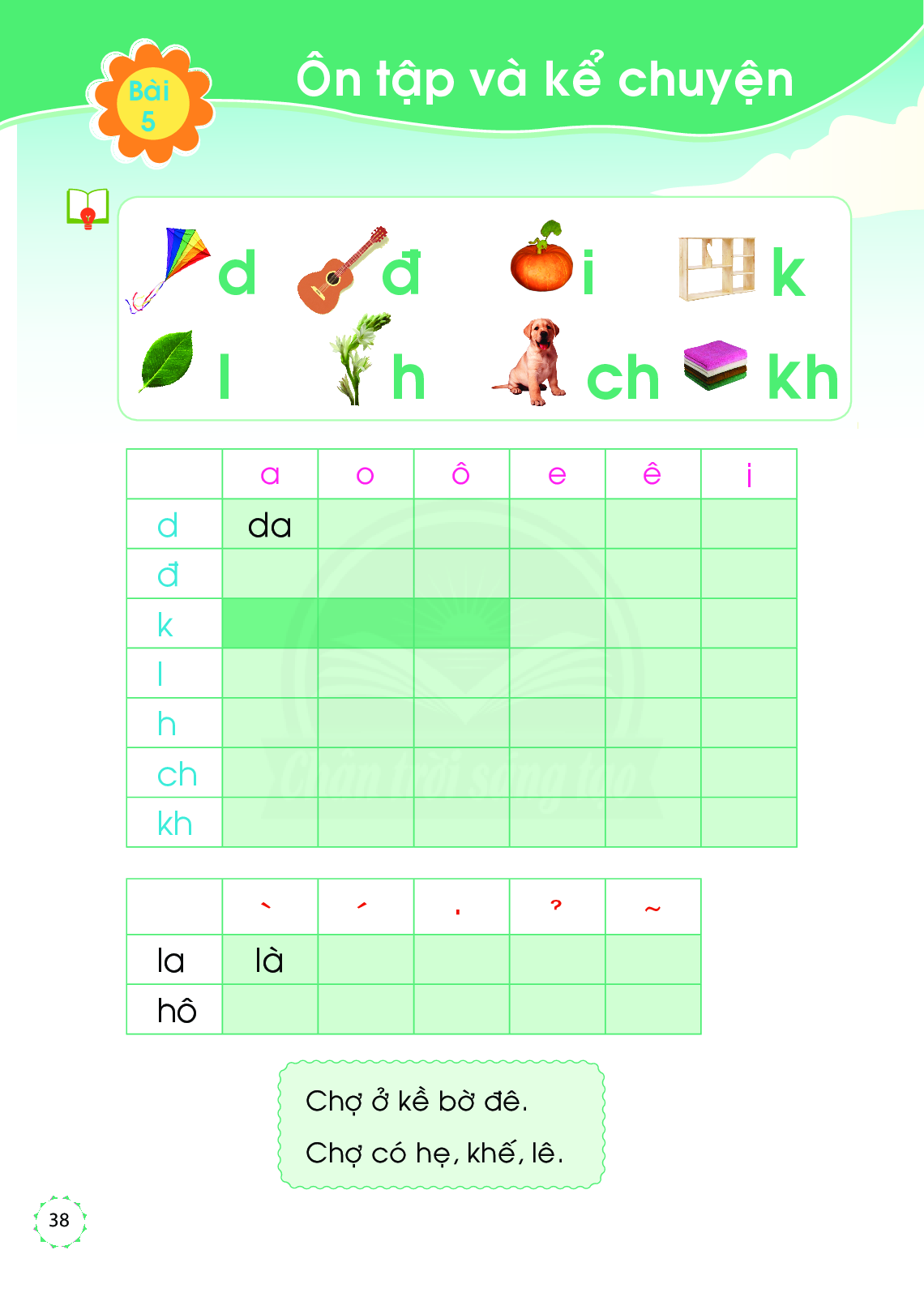 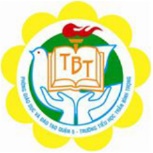 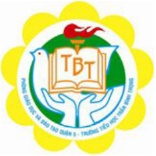 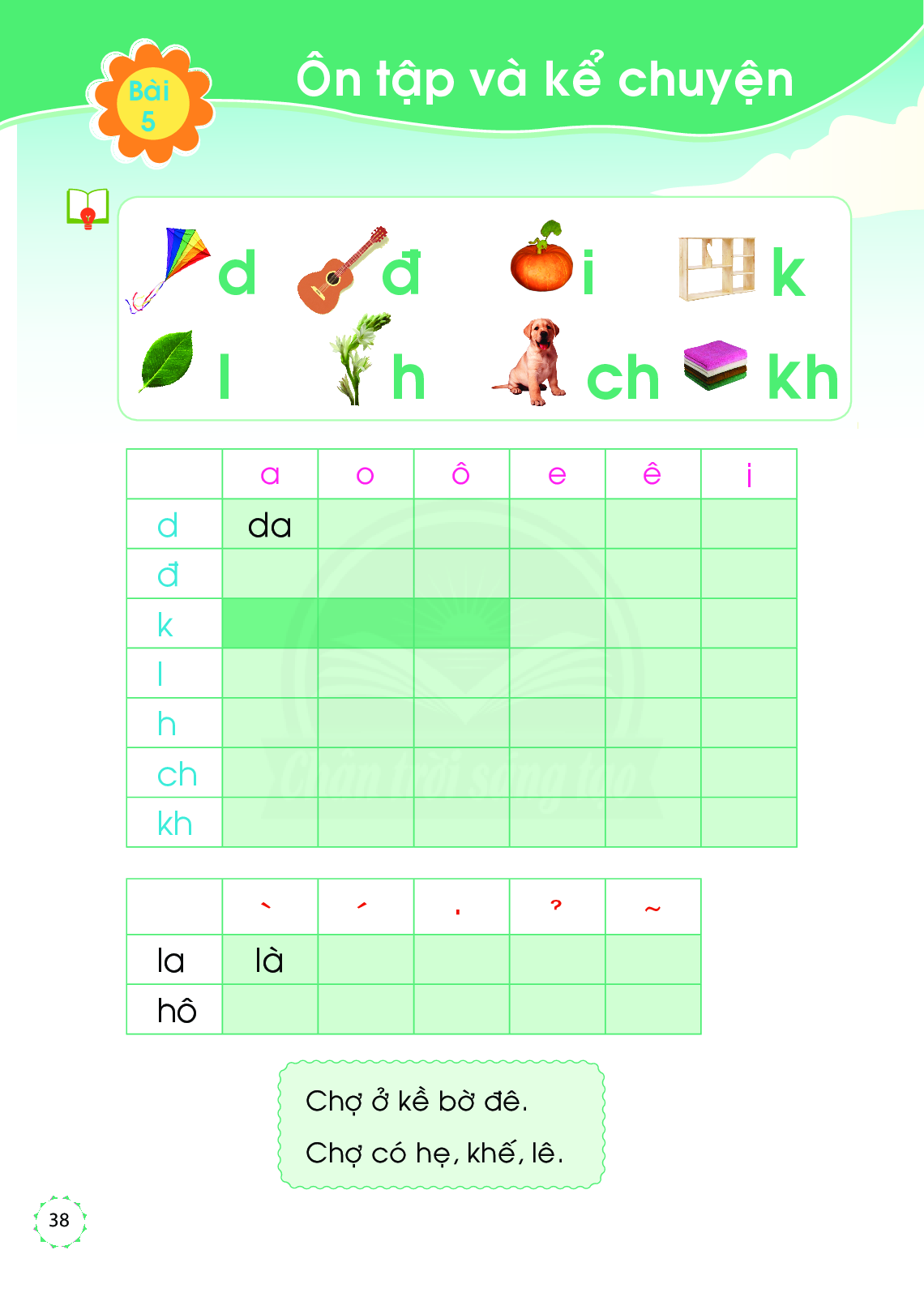 do
doâ
deâ
di
de
ña
ño
ñoâ
ñeâ
ñi
ñe
keâ
ki
ke
la
lo
loâ
leâ
li
le
ha
ho
hoâ
heâ
hi
he
cha
choâ
che
cho
cheâ
chi
kha
kho
khoâ
kheâ
khi
khe
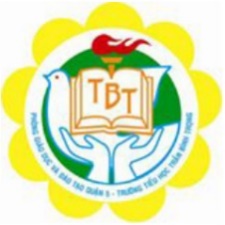 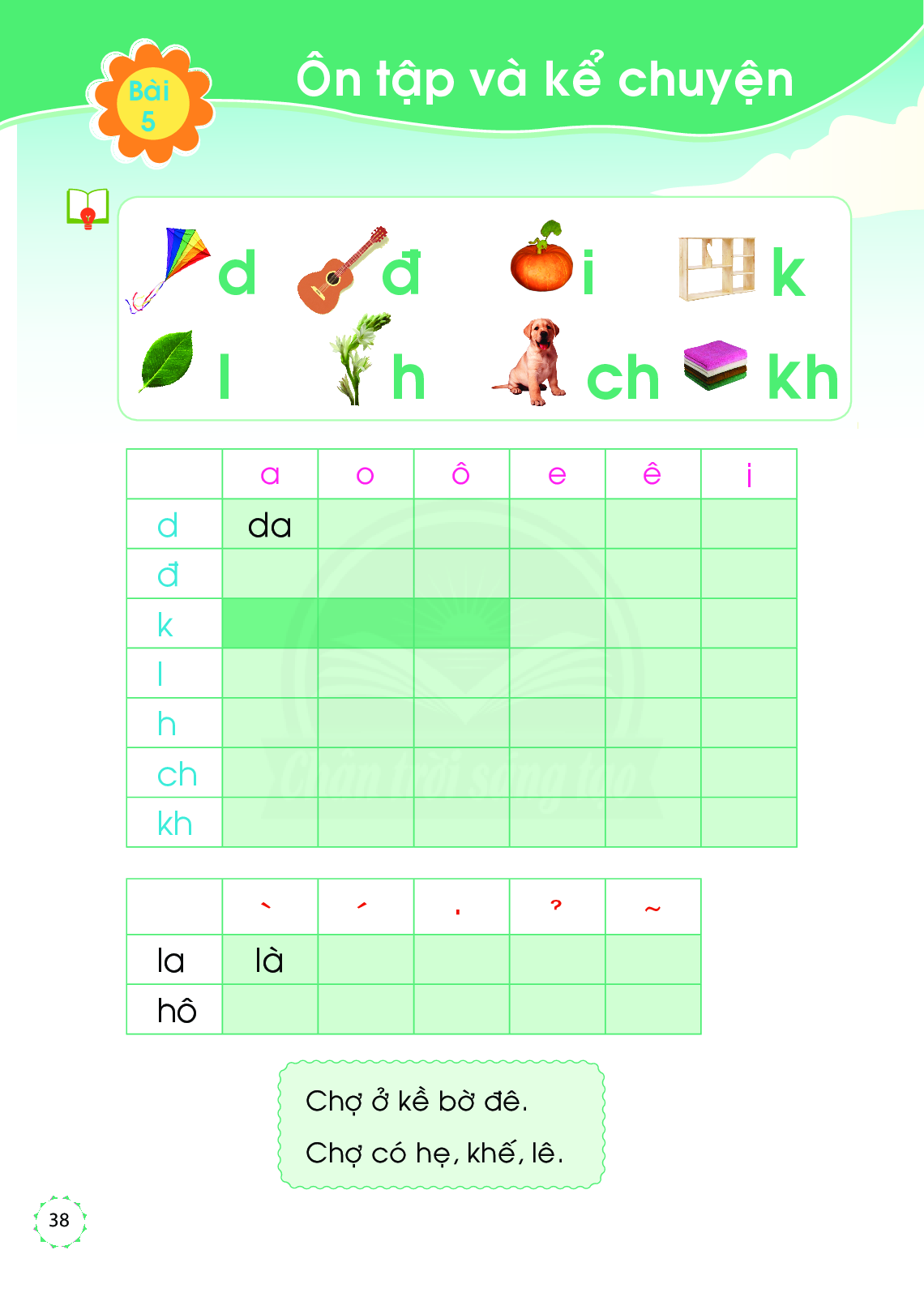 laï
laù
laû
laõ
hoá
hoà
hoä
hoå
hoã
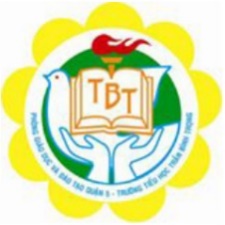 Chôï ôû keà bôø ñeâ.
Chôï coù heï, kheá, leâ.
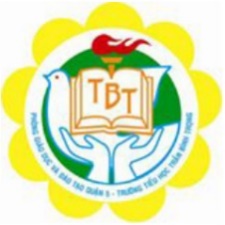 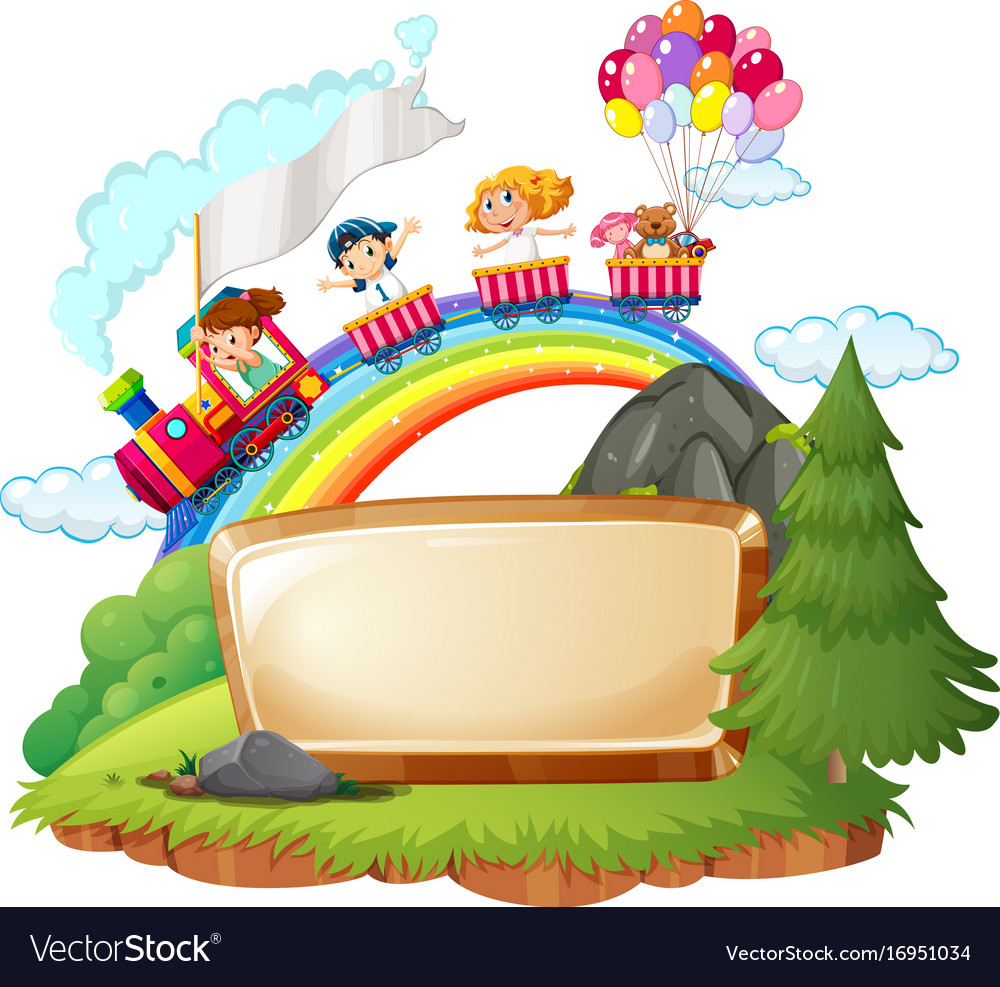 Thö giaõn
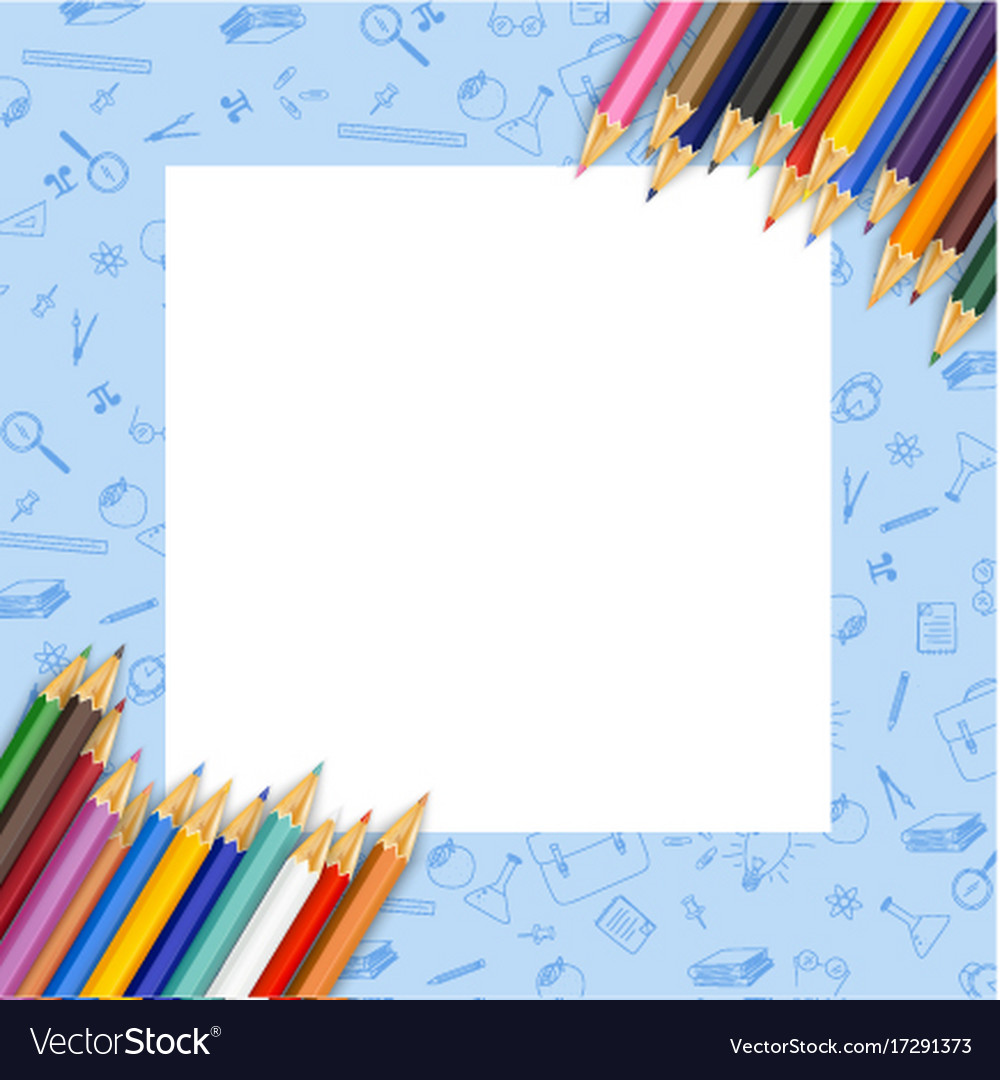 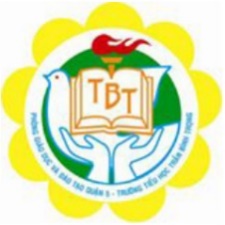 Tập viết
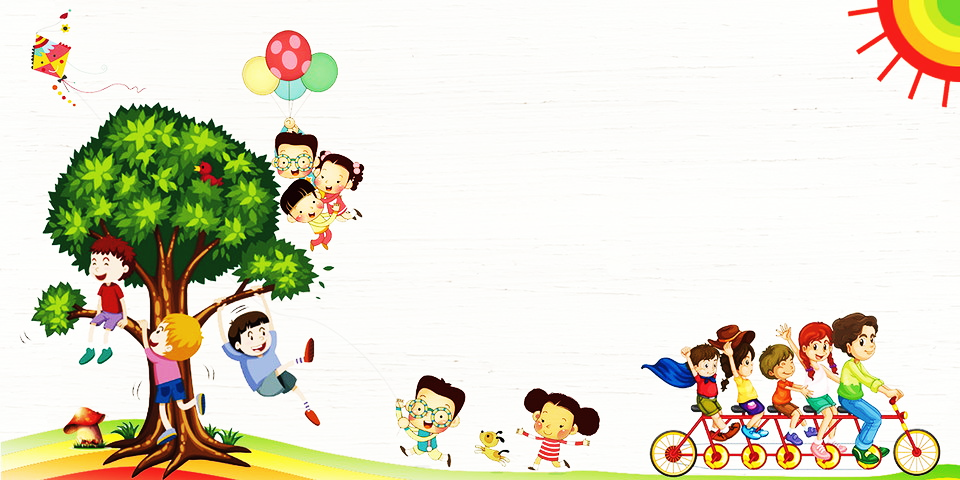 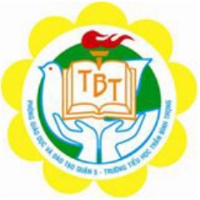 Chaøo taïm bieät 
caùc con